Pravo na obrazovanje
Tašković Jelena
                                                126/18
Sadržaj:
Uvod
Pravna priroda prava na obrazovanje
Pravo roditelja u vezi sa obrazovanjem njihove dece
Pravo na obrazovanje u Republici Srbiji
 Romi i inkluzivno obrazovanje
Uvod
Pravo na obrazovanje, koje predstavlja preduslov za uživanje ostalih prava, jedino je pravo iz korpusa kulturnih prava koje je garantovano Evropskom konvencijom i njenim protokolima. 
 Od 2015. godine, 164 države su su potpisale ovu konvenciju.
Pravo na obrazovanje takođe uključuje odgovornost za pružanje osnovnog obrazovanja za pojedince koji nisu završili osnovno obrazovanje.
Pomenućemo prvo predškolsko obrazovanje koje ima poseban značaj u životu svakog deteta, ono podstiče socijalizaciju-interakciju sa vršnjacima, emocionalni i kognitivni razvoj djeteta, razvijanje odgovornosti i osjećaja za potrebe drugih. 





U okviru predškolskih aktivnosti deca stiču nove spoznaje o okolini i svetu oko sebe kroz igru i učenje, koji su dopuna procesu vaspitanja i najlepši način da otpočne proces obrazovanja djeteta.
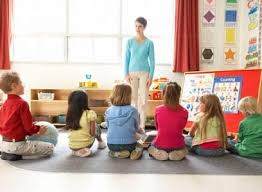 Pravna priroda prava na obrazovanje
Prava garantovana ovim članom odnose se i na državne i na privatne institucije, odnosno na učenike i studente u državnim i privatnim školama.
Država, takođe, zadržava pravo da određuje sadržaj i cilj obrazovanja i nastave, odnosno planiranje i donošenje nastavnih planova i programa.
Evropski sud je prihvatio da se pravo na obrazovanje odnosi na sva tri nivoa obrazovanja – osnovno, srednje i visoko.
Ipak, obavezno je samo osnovno obrazovanje, dok su srednje i visoko stvar ličnog izbora i moraju biti jednako dostupna svima.
Pravo roditelja u vezi sa obrazovanjem njihove dece
Roditelji imaju izvesna prava u vezi sa obrazovanjem njihove dece - „pravo roditelja da obezbede obrazovanje i nastavu koja je u skladu sa njihovim verskim i filozofskim uverenjima”. 
Važno je razumeti da član 2. Prvog protokola Evropske konvencije ne pruža apsolutnu garanciju da će deca biti obrazovana u skladu sa uverenjima njihovih roditelja.
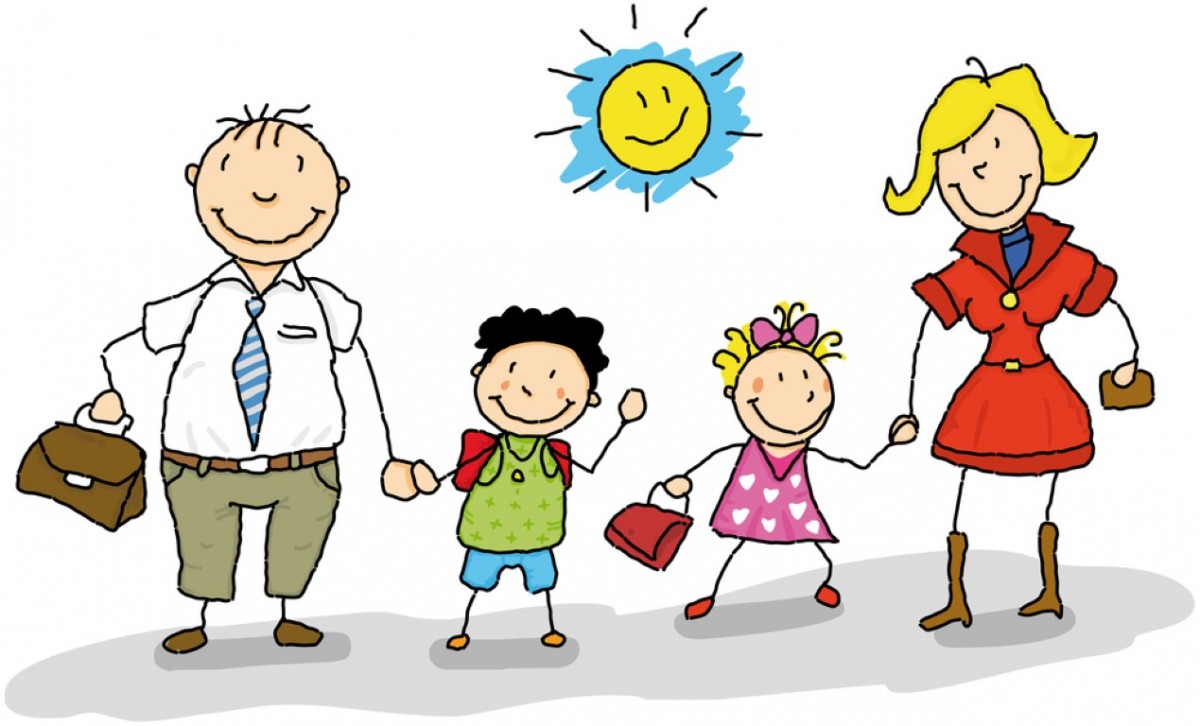 Pravo na obrazovanje u Republici Srbiji
Sistem obrazovanja i vaspitanja mora da obezbedi za svu decu, učenike i odrasle:
jednako pravo i dostupnost obrazovanja i vaspitanja bez diskriminacije
 kvalitetno i uravnoteženo obrazovanje i vaspitanje
obrazovanje i vaspitanje u demokratski uređenoj i socijalno odgovornoj ustanovi 
usmerenost obrazovanja i vaspitanja na dete i učenika kroz raznovrsne oblike nastave
5)  jednake mogućnosti za obrazovanje i vaspitanje na svim nivoima i vrstama obrazovanja i vaspitanja
6) osposobljenost za rad učenika i odraslih usklađenu sa savremenim zahtevima profesije za koju se pripremaju
Zakonom o osnovama sistema i obrazovanja u Republici Srbiji uredjuju se:
- Principi, ciljevi i standardi obrazovanja i vaspitanja 

- Način i uslovi za obavljanje delatnosti predškolskog vaspitanja i obrazovanja, osnovnog i srednjeg obrazovanja i vaspitanja

- Vrste programa obrazovanja i vaspitanja

- Osnivanje, organizacija, finansiranje i nadzor nad radom ustanova obrazovanja i vaspitanja
Pripadnici romske nacionalne manjine su u izrazito nepovoljnijem položaju u odnosu na ostatak stanovništva u Srbiji i izloženi su socijalnoj isključenosti koja je duboko ukorenjena.
Takodje, pripadnici ove nacionalne manjine imaju problem sa obezbedjivanjem mesta stanovanja, često nemaju sve potrebne uslove za život, a dostupnost prava na obrazovanje takodje predstavlja veliki problem.
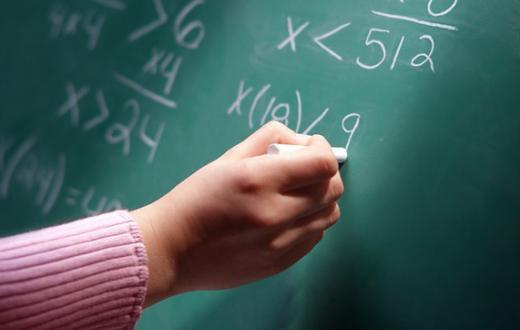 Srbija se pridružila Dekadi inkluzije Roma (2005) u okviru koje je srpska vlada usvojila četiri akciona plana koji sadrže mere za popravljanje položaja romske zajednice što se tiče stanovanja, zapošljavanja, zdravstvene zaštite i obrazovanja.
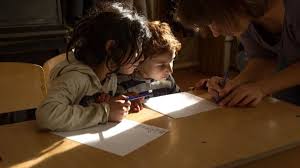 Predškolske ustanove pohađa 17 odsto romske dece, a do završenog visokog nivoa obrazovanja stigne tek 1%.
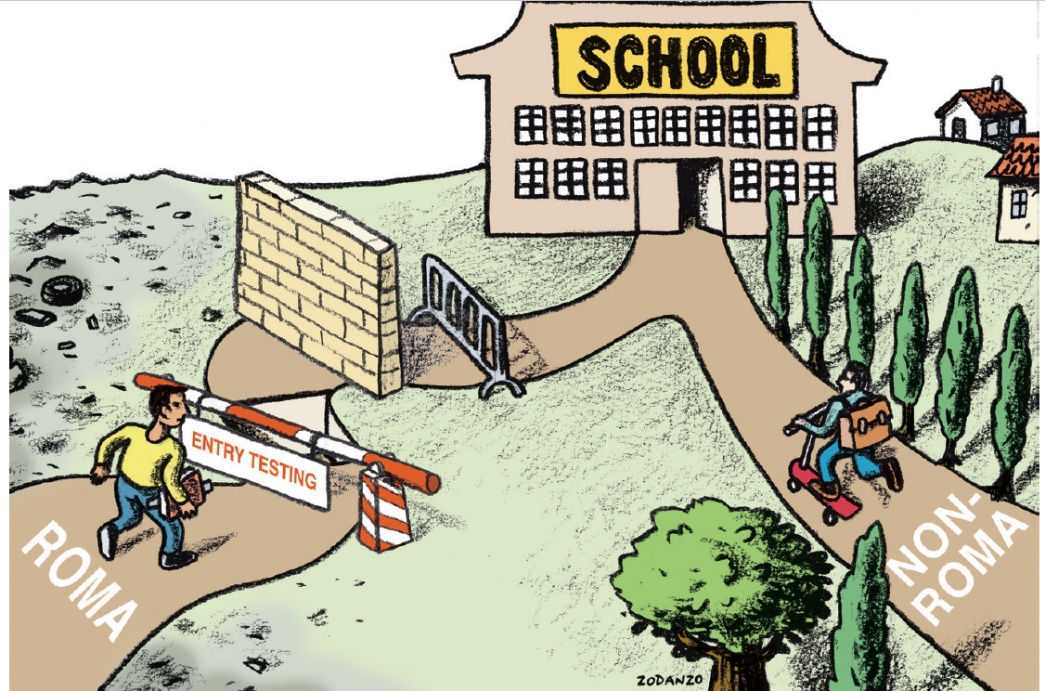 Razlozi za ovako velika odstupanja su različiti i složeni, ali se svi mogu povezati sa nepoželjnim socioekonomskim položajem većine romskih domaćinstava u zemlji, naročito onih u ruralnim naseljima.
Istraživanje takođe pruža sveobuhvatne podatke koji se tiču nivoa pismenosti i obrazovanosti romske dece u Srbiji kao i njihovo poređenje sa stanjem u opštoj populaciji u Srbiji. Najrelevantniji podaci su izneti u sledećoj tabeli:
PRAVO NA OBRAZOVANJE JE OSNOVNO LJUDSKO PRAVO, I U SKLADU SA TIM MORA BITI OBEZBEDJENO SVIMA.
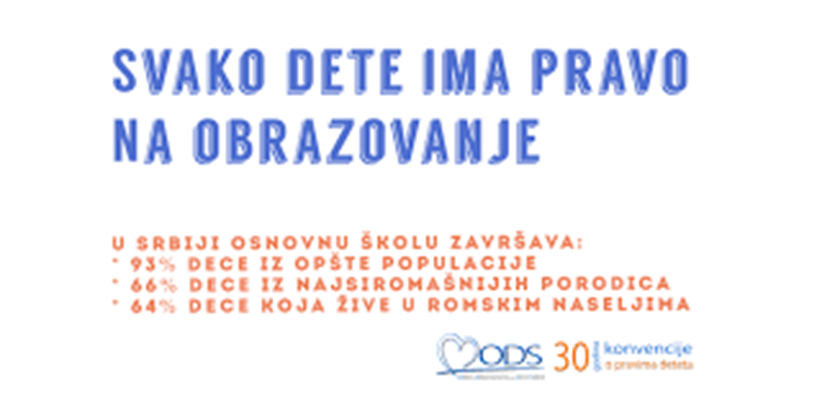 HVALA NA PAŽNJI !!!
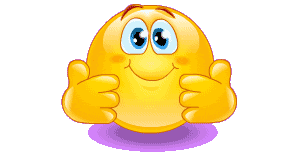